Parcours Neurosciences
Coordination Parcours Neurosciences : S Dupont
DFGSM2
DFGSM3
Parcours 1
Neuro-anatomie morphologique
Responsable: Pr S Dupont
Les Objectifs
Approfondissement en Neuroanatomie
Transversal 
Clinique
Imagerie
Recherche
Acquisition de bonnes méthodes
Recherche documentaire
Gestion de bibliographie
Gestion de mémoires 
Gestion de présentations orales
Évaluation des connaissances
examen écrit 
Dernier jour de l’UE
QRU et QRM incluant des coupes anatomiques, 
Durée 1 heure.  
examen oral (soutenance du mémoire)
Sujets de mémoires donnés 1 mois en amont du début de l’UE
Travail en petits groupes
présentation PowerPoint. 
Oral: durée 10 minutes.
UE : Neurophysiologie clinique approfondie
 
Nom du responsable : Lionel NACCACHE
 
Adresses électroniques des responsables : lionel.naccache@aphp.fr
 
Enseignants : Emmanuelle Apartis, Paolo Bartoloméo Nicolas Danziger, Bertrand Gaymard, Gilles Huberfeld, Agnès Kermin, Lionel Naccache, Olivier Pallanca, Claire Sergent, Jean-Claude Willer, Yulia Worbe, Julie Zyss.
 
 

Objectifs pédagogiques de cette UE :
 
Donner une approche intégrée des physiologiques et physiopathologiques du système nerveux périphérique et central. 
Les connaissances seront à chaque fois rapportées à la compréhension de pathologies caractéristiques afin de démonter la logique des approches expérimentales permettant d’analyser les dérèglements et les logiques thérapeutiques qui peuvent en découler.
L’enseignement comprendra des enseignements par petits groupes, orienté autour de publications significatives que les étudiants devront analyser et commenter. Une forte priorité sera donnée à la méthodologie expérimentale.
Volume horaire d’enseignement en présentiel : 40 h
 
 
Type d’enseignement (stage en labo, initiation à la recherche, LCA ou autres) : 
conférences
présentations
travail personnel sur articles et sujets
 
Modalités de contrôle des connaissances :
	présentation orale de 10 minutes d'une analyse d'article par groupe de 3
	examen différé

 
Secrétariat du Pr Naccache : Saddi SAIBI
Bureau d’Appui à la Pédagogie (BAP)  du site Pitié-Salpêtrière
Faculté de médecine Sorbonne Université
91, boulevard de l’Hôpital
75013 PARIS CEDEX 13 
01.40.77.98.16
saddi.saibi@sorbonne-universite.fr
PROGRAMME TYPE DES COURS  (2021/2022)
De l'expérimentation à la clinique 
dans les  maladies neurologiques humaines
UE de M1
30 heures
 
Coordination : C. Lubetzki
Vincent Navarro (Module 1), Marie Vidailhet (module 2), Bruno Stankoff (module 3)
Objectifs de l’enseignement
1) approfondir les connaissances sur la physiopathologie des maladies du système nerveux
2) souligner l’importance de la démarche  clinico-scientifique.

	Contenu de l’enseignement
Enseignement divisé en 3 modules, chacun correspondant à une pathologie neurologique fréquente
 maladie de Parkinson
 épilepsie
sclérose en plaques. 

Chacune de ces pathologies permet d’illustrer le continuum entre la démarche expérimentale et clinique.
Le mélange de cliniciens et de chercheurs fondamentaux  parmi les enseignants est essentiel, afin que les étudiants perçoivent au mieux la réalité et le bénéfice de leur interaction. 
Outre les enseignements, présentation (notée) d’articles par les étudiants
Bases Neurales des Comportements– Responsables: Prof Bruno Millet et Prof Ann Lohof
L’UE « Bases Neurales des Comportements » a pour objectif de transmettre des connaissances sur le contrôle des comportements par le système nerveux, avec les apports des études chez l’animal et des études chez l’humain.  Les systèmes sensoriels, moteurs, et cognitifs sont abordés.
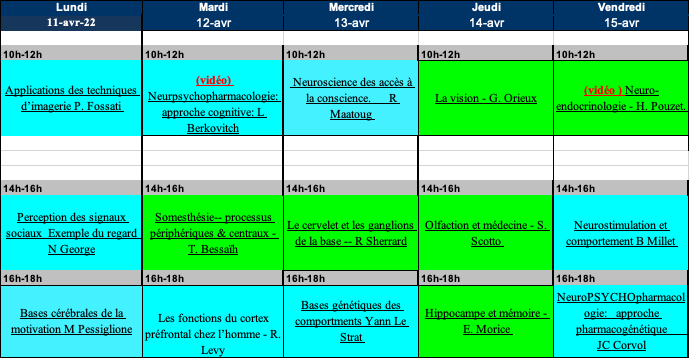 Parcours 2
Master de Science et Technologie

UE de Master M1
Science : UE d’ouverture NV210

Physiopathologie cellulaire (géopolitique de la cellule)

			

Mention BMC



Responsables : Thibaut EGUETHER, Antonin LAMAZIERE

Secrétariat : Josefa Couvreux (709 - 7ème étage)
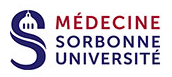 Programme de l'UE physiopathologie cellulaire
Objectifs
1/ Acquérir et consolider des connaissances de bases en biologie cellulaire et biochimie
Rappels de cours (5 modules) :
Module 1. Voir les tissus, les cellules et au delà…  Cours et ED1
Module 2. L’architecture cellulaire : le cytosquelette
Module 3. Le In et le Out de la cellule : les membranes
Module 4. La dynamique cellulaire : trafic intracellulaire
Module 5. La cellule et son environnement : relations avec les autres cellules et la matrice extracellulaire
ED "analyse d'articles" (ED 2-6)
Programme de l'UE physiopathologie cellulaire
Objectifs
1/ Acquérir et consolider des connaissances de bases en biologie cellulaire et biochimie
" Visites Méthodologiques"
Microscopie confocale
Spectrométrie de masse
Cytométrie en flux
Electrophorèse- blot
2/ Acquérir et mettre en pratique la démarche scientifique
Tutorats en groupe sur des sujet en rapport avec la neurobiologie
Mini-congrès des étudiants de l’UE.
Neuro-anatomie morphologique
Responsable: Pr S Dupont
Les Objectifs
Approfondissement en Neuroanatomie
Transversal 
Clinique
Imagerie
Recherche
Acquisition de bonnes méthodes
Recherche documentaire
Gestion de bibliographie
Gestion de mémoires 
Gestion de présentations orales
UE neuro-développement1er semestre DFGSM3(responsable : Pr Martin Catala)
Pré-requis :
Éléments d’embryologie générale et principes des mécanismes du développement
Neuro-anatomie
Déroulement de l’UE
Cours sur les différents aspects normaux et pathologiques
Présence aux cours obligatoire
Examen en fin d’UE
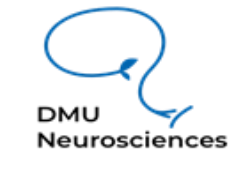 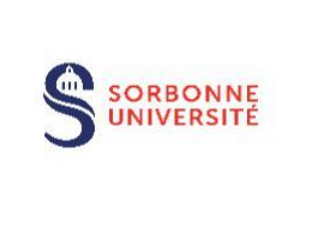 Stage d’Initiation à la Recherche Translationnelle. Coordinateurs: Pr Vincent Navarro et  Dr Valerio Frazzini
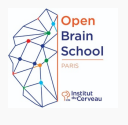 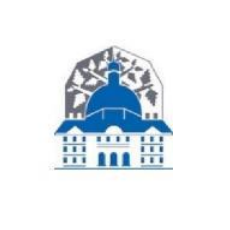 Projet pédagogique d’initiation à la recherche dans le domaine des neurosciences pour les étudiant-e-s en 3ème année de médecine
Permettre chaque année à des étudiant-e-s de découvrir le quotidien de la recherche en neurosciences et l’importance du rôle de clinicien-chercheur
En 2023, 20 étudiants ont été accueillis du 11 au 15 avril (30 heures) au sein de 10 équipes de recherche et plateformes de l’Institut du Cerveau
Stage d’Initiation à la Recherche Translationnelle
l’UE s’est organisée en trois modalités :
Matinées dédiées aux activités pratiques dans les équipes de recherches 
Après-midis consacrés à un projet individuel d’analyse d’article scientifique 
Des cours d’introduction sur les sujets, les objectifs et la méthodologie de la recherche translationnelle
Dernier jour dédié à l’évaluation notée d’une présentation orale concernant:
Les activités pratiques réalisées au cours de la semaine
L’analyse d’un article de recherche inhérent au domaine de recherche du labo d’accueil
Les mots des étudiant-e-s
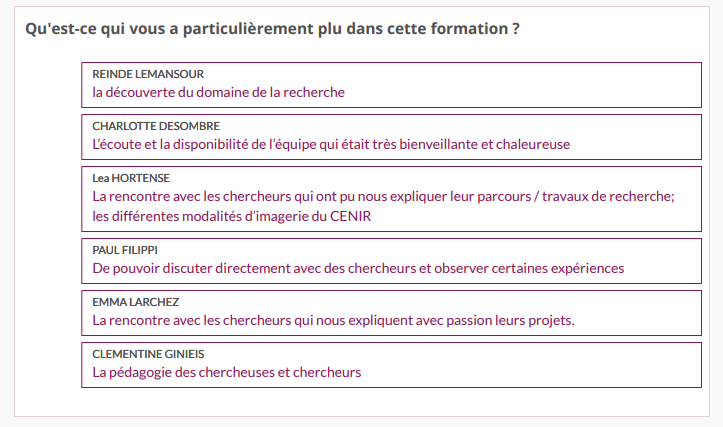 Parcours 3
Parcours neurosciences 2UE Sommeil et rêve :de la pathologie à la recherche
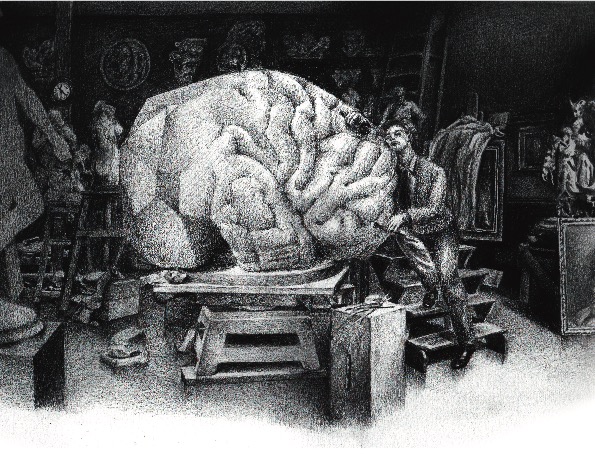 Pr Isabelle Arnulf
Dr Pauline Dodet

60h (2 semaines continues) en 2° année de médecine
But : Réveiller son esprit de recherche en médecine
1) Acquérir les connaissances  de base sur
sommeil normal,  façon de l’enregistrer 
pathologies du sommeil : apnées, hypersomnies, insomnies, cauchemars, comportements anormaux 
traitement : ventilation, hypnose, méditation, thérapie cognitive des cauchemars

2) Apprendre à réfléchir sur la façon de faire de la recherche clinique : 
partir de la richesse de l’observation médicale : les patients nous apprennent comment fonctionne un système physiologique
comprendre le niveau de preuve dans une relation entre deux observations
analyser les biais et comment les contourner
 comment étudier objectivement du subjectif (ex : analyse du contenu des rêves),
comment monter un protocole (méthodologie): approche scientifique des rêves (par exemple : émotion, créativité), recherche sur les troubles respiratoires du sommeil
Méthodes
Ateliers pratiques : 
matériels : PSG, machines, orthèses
vidéos
carnets personnels de rêve et de sommeil
Avec  qui ? 
médecins neurologues psychiatres et pneumologues, 
chercheurs en neurosciences, et leur thésards
 psychologues
Monter, par groupe de 4 + 1 senior, une problématique de recherche
Apprendre à faire un bon Powerpoint
Faire du travail personnel 
et surtout se faire plaisir (ah, la joie du médecin chercheur quand il trouve !)
Neuro-anatomie morphologique
Responsable: Pr S Dupont
Les Objectifs
Approfondissement en Neuroanatomie
Transversal 
Clinique
Imagerie
Recherche
Acquisition de bonnes méthodes
Recherche documentaire
Gestion de bibliographie
Gestion de mémoires 
Gestion de présentations orales
UE neuro-développement1er semestre DFGSM3(responsable : Pr Martin Catala)
Pré-requis :
Éléments d’embryologie générale et principes des mécanismes du développement
Neuro-anatomie
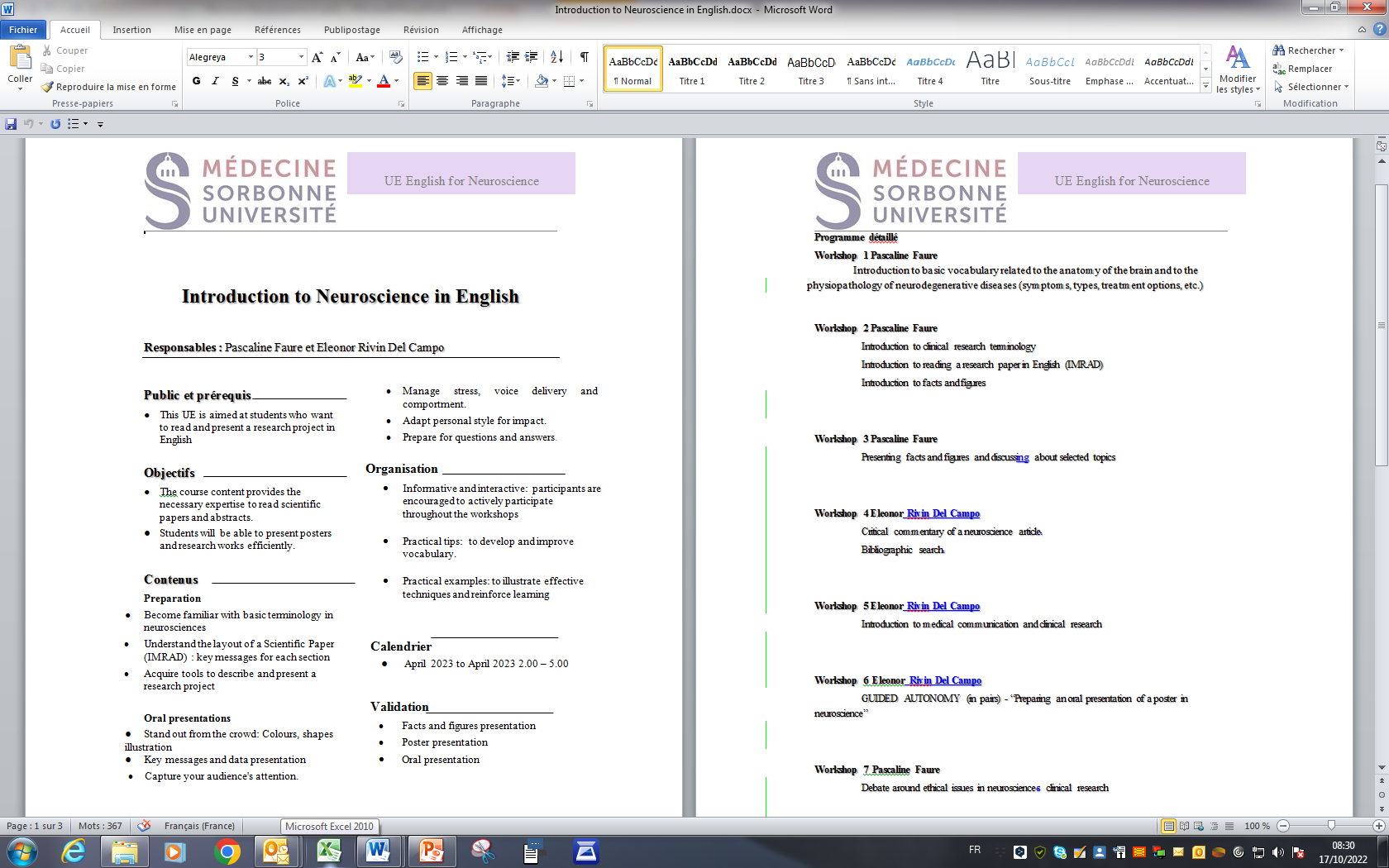 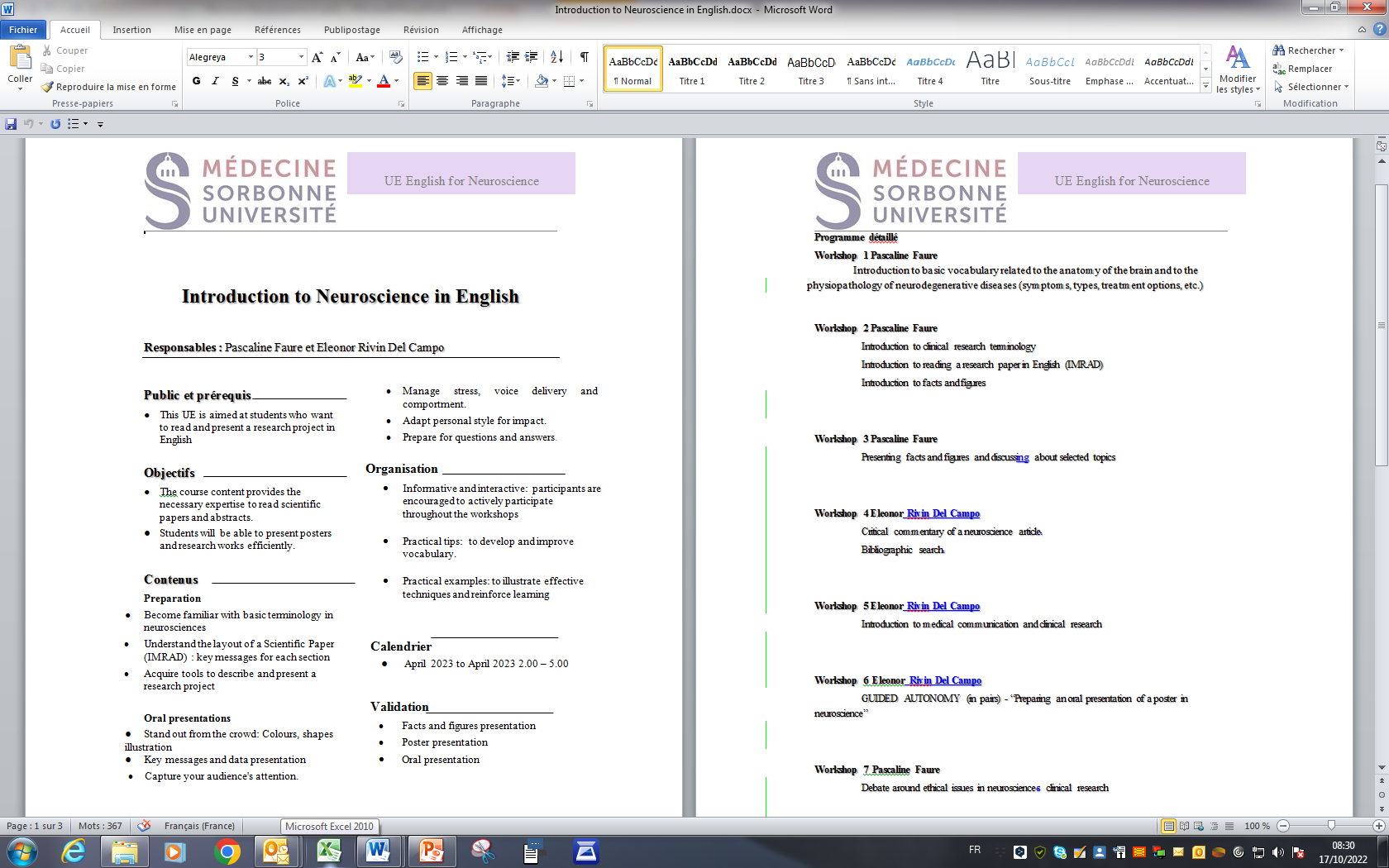 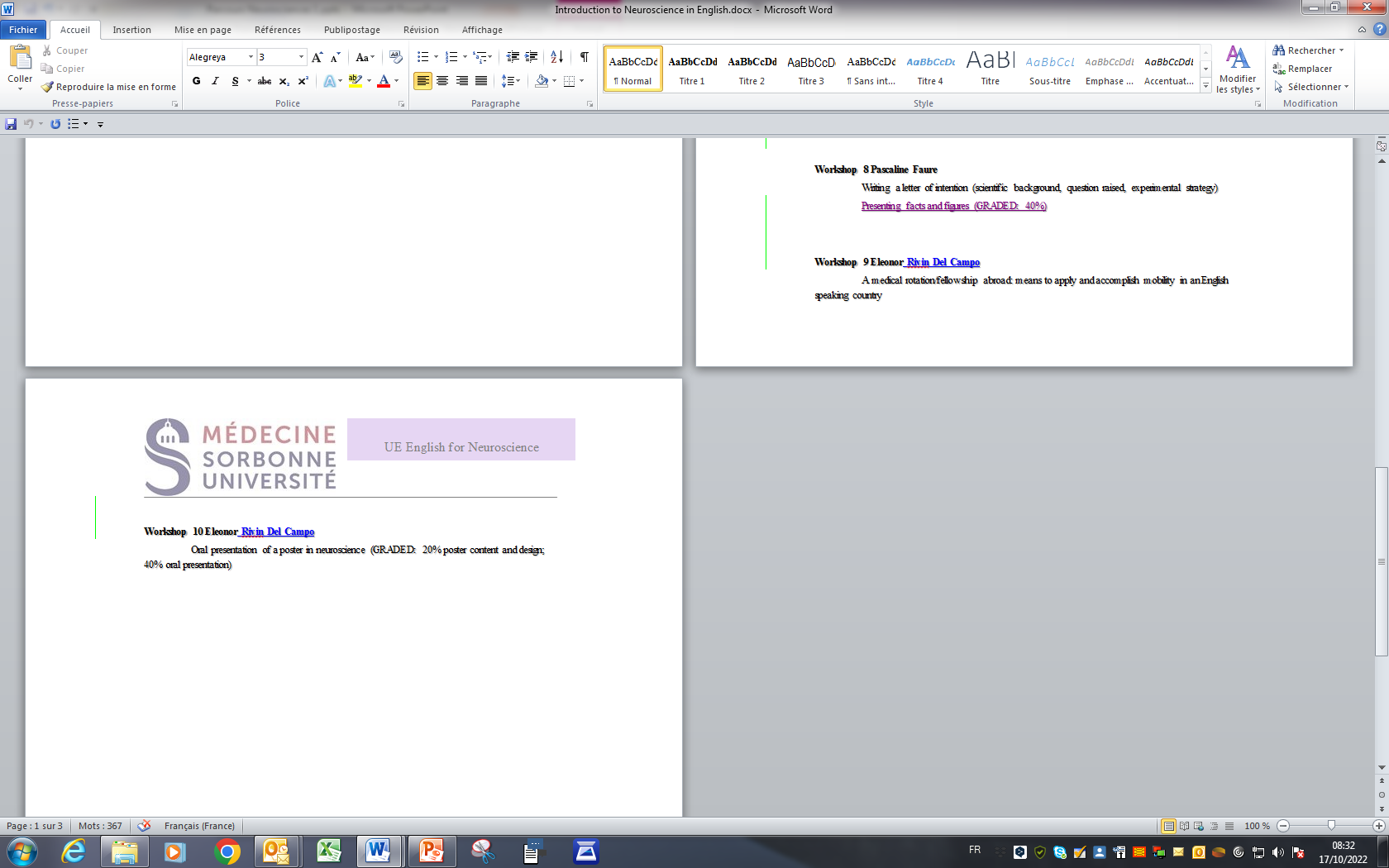 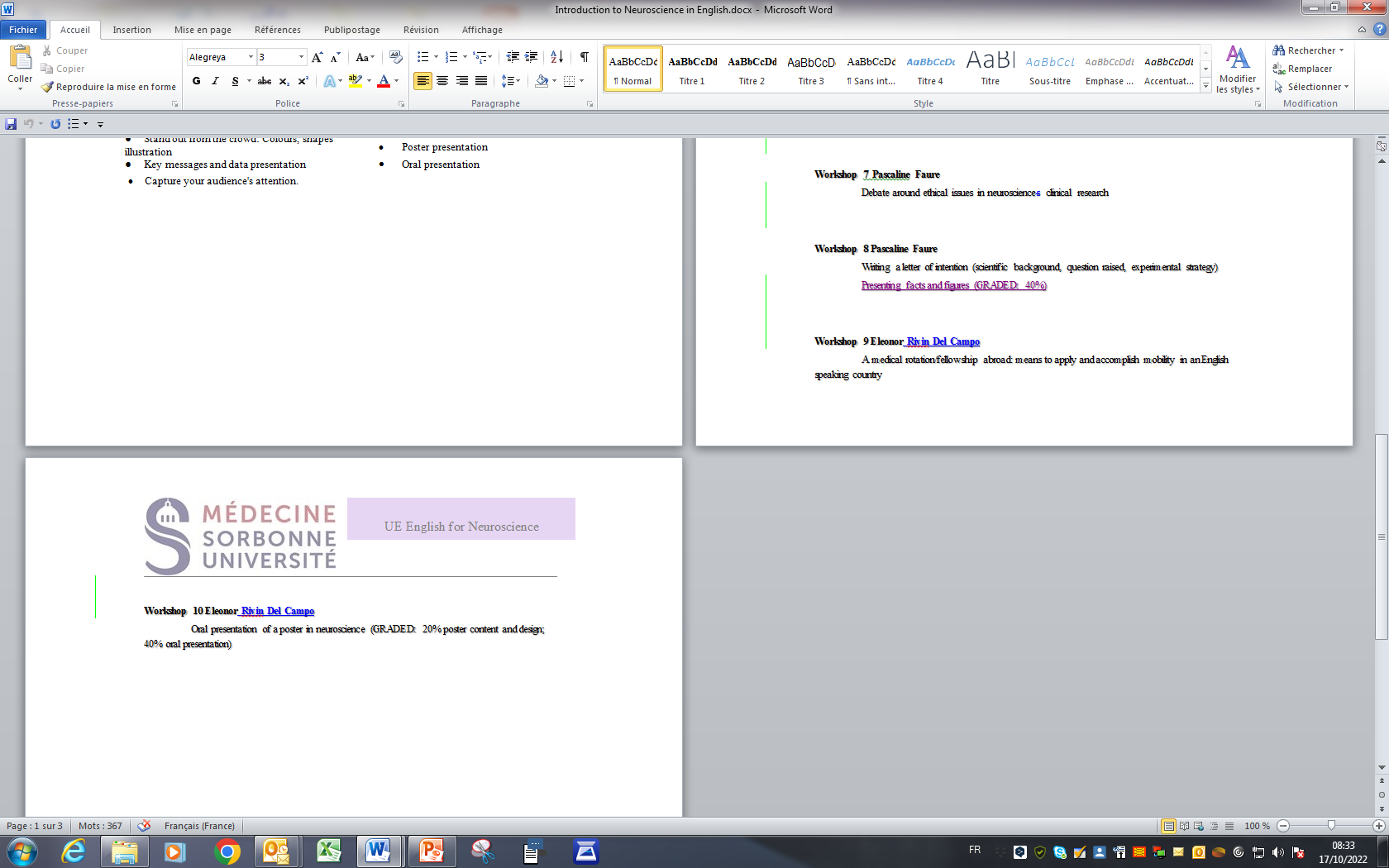